Методические рекомендации по заполнению формы сообщения от граждан, юридических лиц, индивидуальных предпринимателей, органов государственной власти, органов местного самоуправления о наличии на страницах сайтов в сети Интернет противоправной информации
Управление Роскомнадзора 
по Забайкальскому краю

2021 год
1
Виды противоправной информации
2
Виды противоправной информации
3
При осмотре страницы в сети «Интернет» была выявлена 
запрещенная к  распространению информация
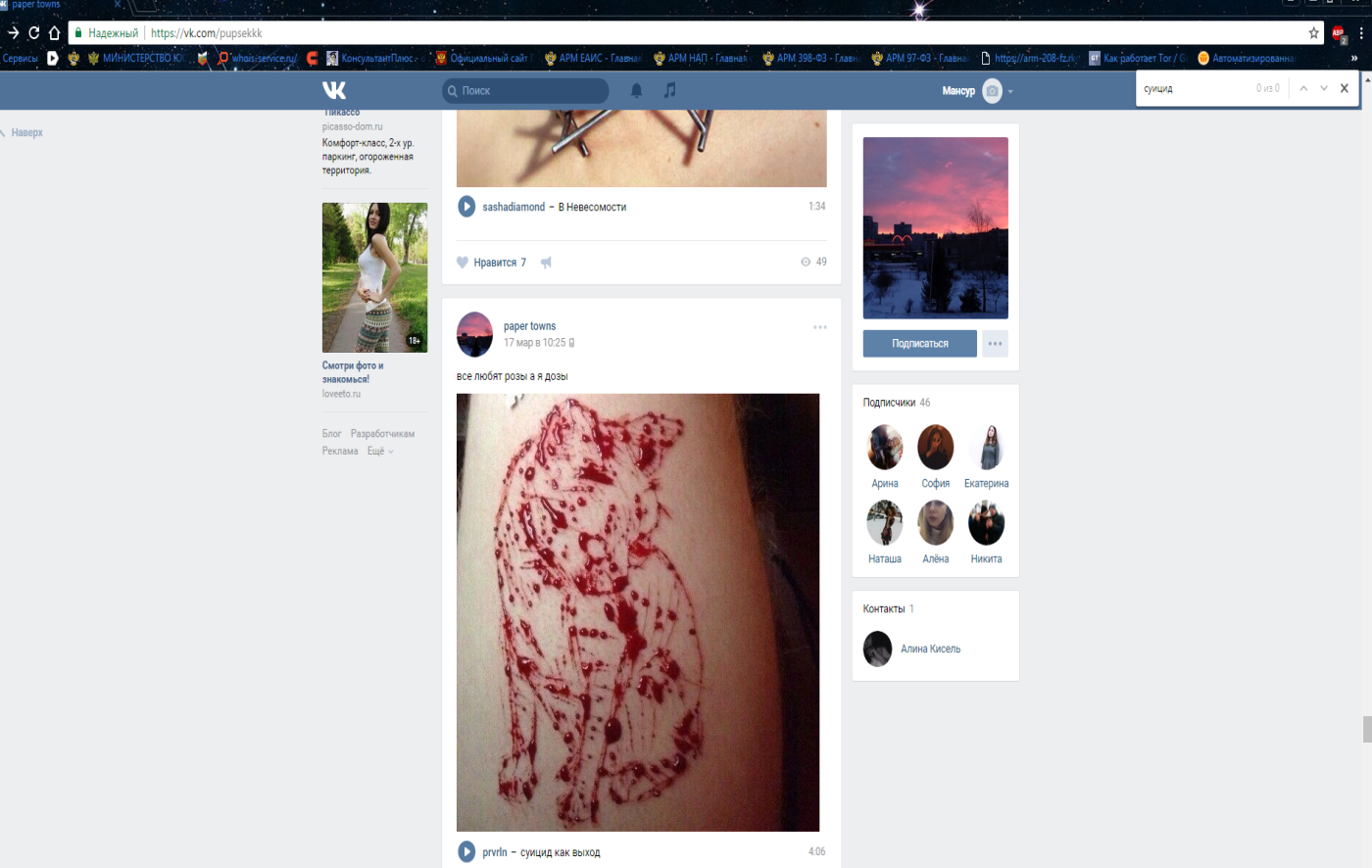 Необходимо скопировать адрес Интернет-страницы (указано стрелкой).

ВАЖНО!!! Следует указывать конкретную ссылку, а не результат поискового запроса, ссылку на главную страницу сайта/сообщества и т.д.
4
Заходим на главную страницу официального Интернет-сайта Роскомнадзора
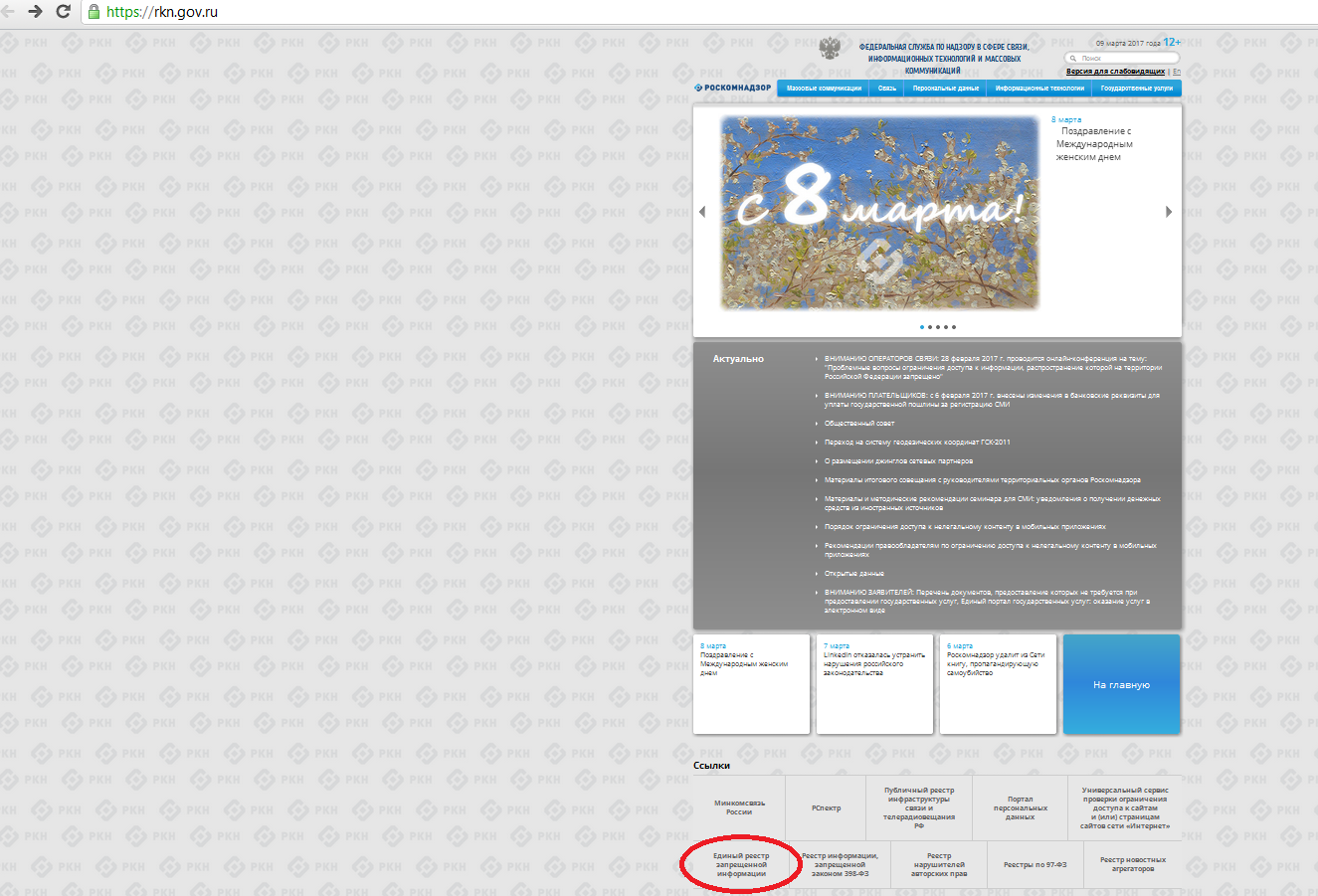 Сайт Роскомнадзора находится по адресу https://rkn.gov.ru/.

В строке поиска любой поисковой системы набирается слово Роскомнадзор, в результатах поиска находим ссылку на главную страницу официального сайта Роскомнадзора https://rkn.gov.ru/. 

После перехода на главную страницу необходимо опуститься вниз и перейти по ссылке «Единый реестр запрещенной информации».
5
Переходим на страницу 
«Единого реестра запрещенной информации»
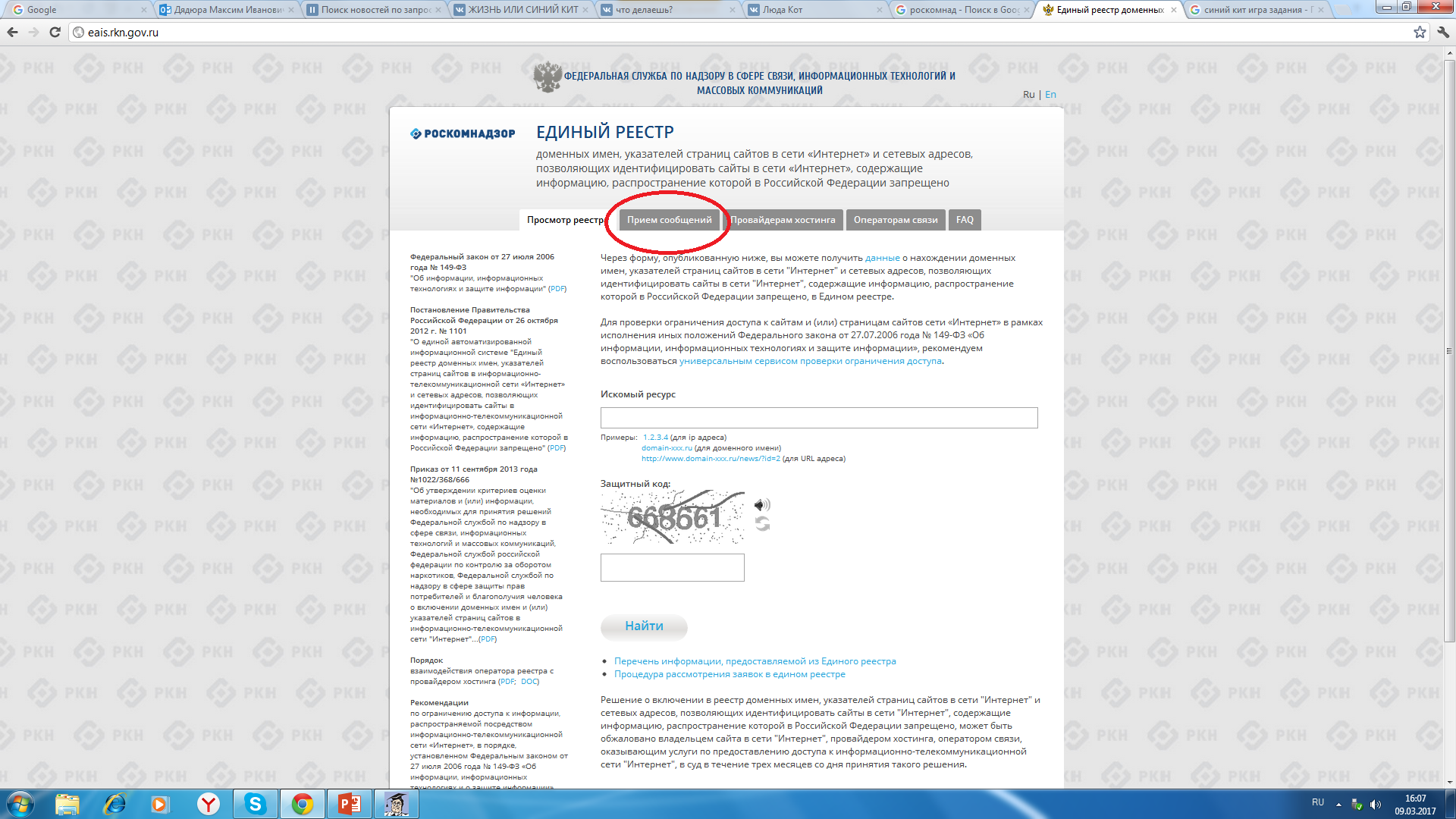 На странице «Единого реестра запрещенной информации» выбираем закладку «Прием сообщений».
6
Заполнение формы «Прием сообщений»
Поля, отмеченные звездочками, являются обязательными полями для заполнения!

В поле «Указатель страницы сайта в сети «Интернет» (с обязательным указанием протокола)» необходимо вставить ранее скопированный адрес Интернет-страницы, на которой Вами найдена запрещенная информация.
Адрес должен содержать указание на используемый протокол http:// или https://.
В поле «Источник информации» следует указать соответствующий источник информации (как правило, «веб-сайт»)
В поле «Тип информации» необходимо выбрать из предложенного.
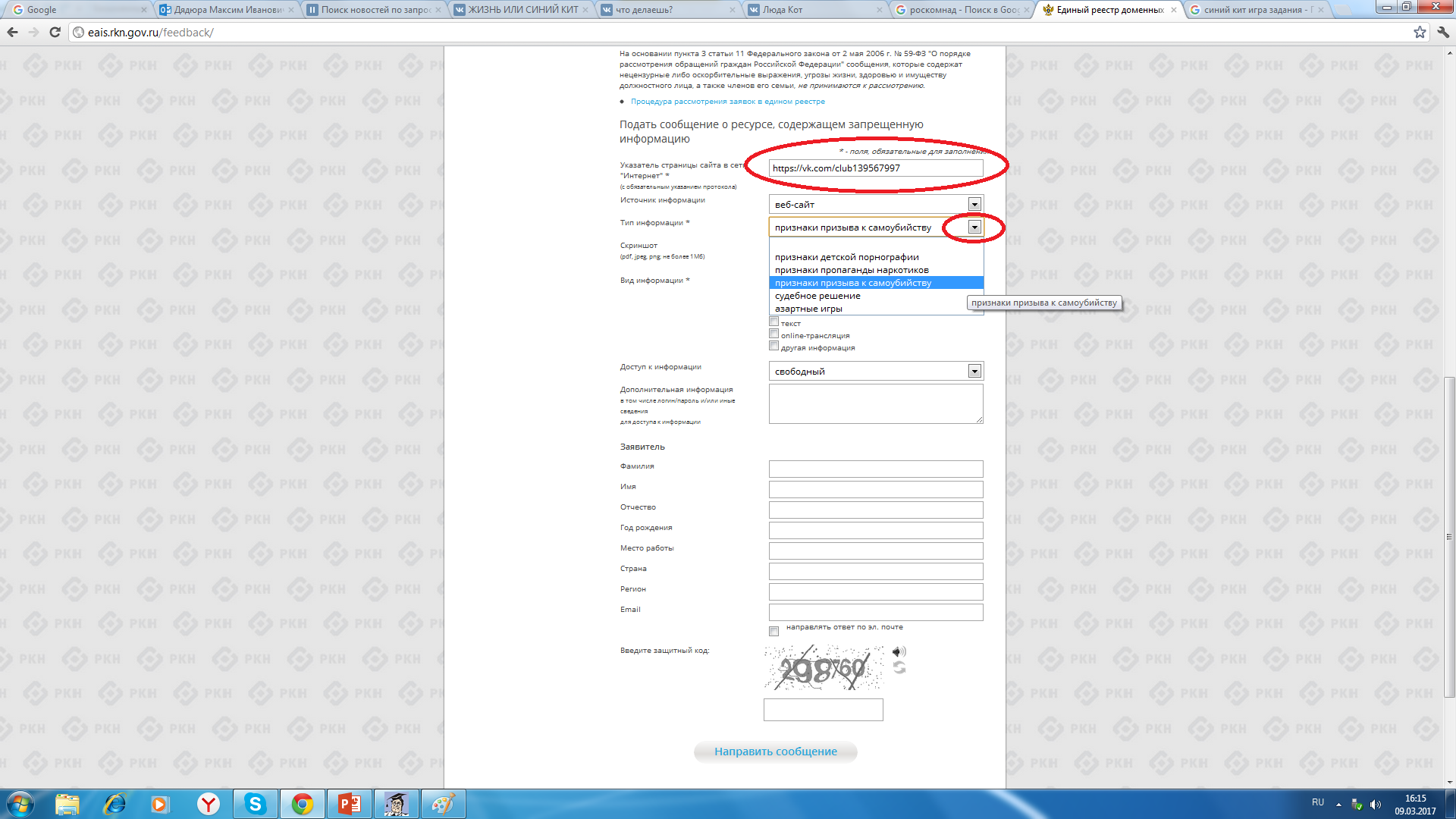 7
Заполнение формы «Прием сообщений»
Графа «Выбрать файл» не является обязательной к заполнению. Однако в целях оказания помощи специалистам, рассматривающим Ваше сообщение, рекомендуем сделать скриншот запрещенной информации в формате .pdf, .jpeg, .png, объем файла не должен превышать 1Мб.
В графе «Вид информации» выбираем один из представленных вариантов. Если ни один вариант не подходит, ставим галочку в графе «Другая информация».
В графе «Доступ к информации» выбираем из представленных трех вариантов, в данном случае доступ к информации свободный (отсутствие паролей и регистрации).
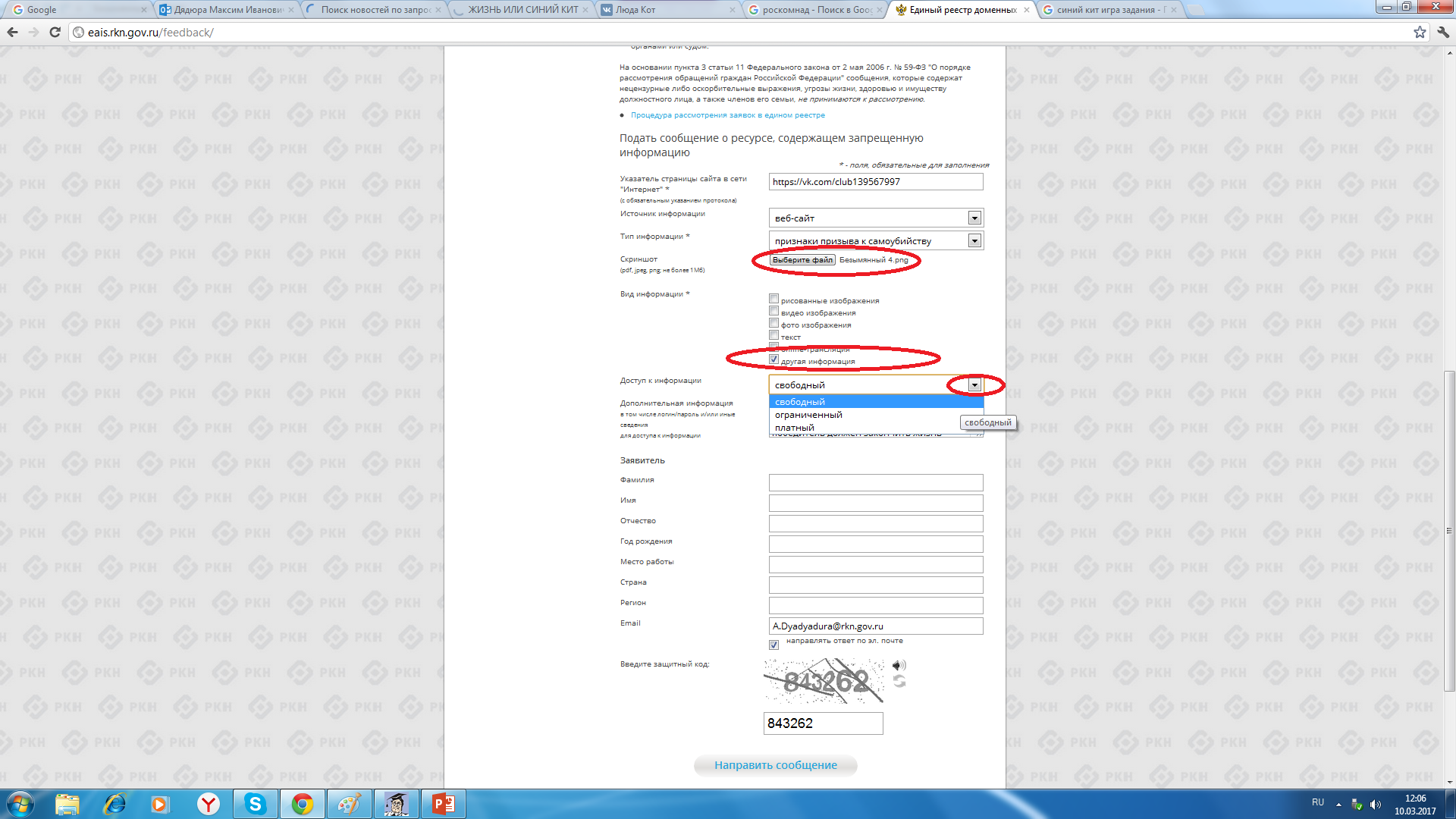 8
Заполнение формы «Прием сообщений»
Также как и в случае с прикреплением скриншота страницы рекомендуем заполнить графу «Дополнительная информация» (желательно указать логин и пароль в дополнительно информации, если они обязательны для доступа, например, к «закрытой группе») и графы раздела «Заявитель» - это значительно упростит и ускорит процесс рассмотрения Вашего сообщения.
В графе «E-mail» необходимо указать адрес электронной почты, на который Вам придет информация по итогам рассмотрения Вашего сообщения. Для получения ответа об итогах рассмотрения необходимо поставить галочку напротив опции «направлять ответ по эл. почте».
Далее необходимо ввести в соответствующее поле «Защитный код» и нажать на кнопку «Направить сообщение».
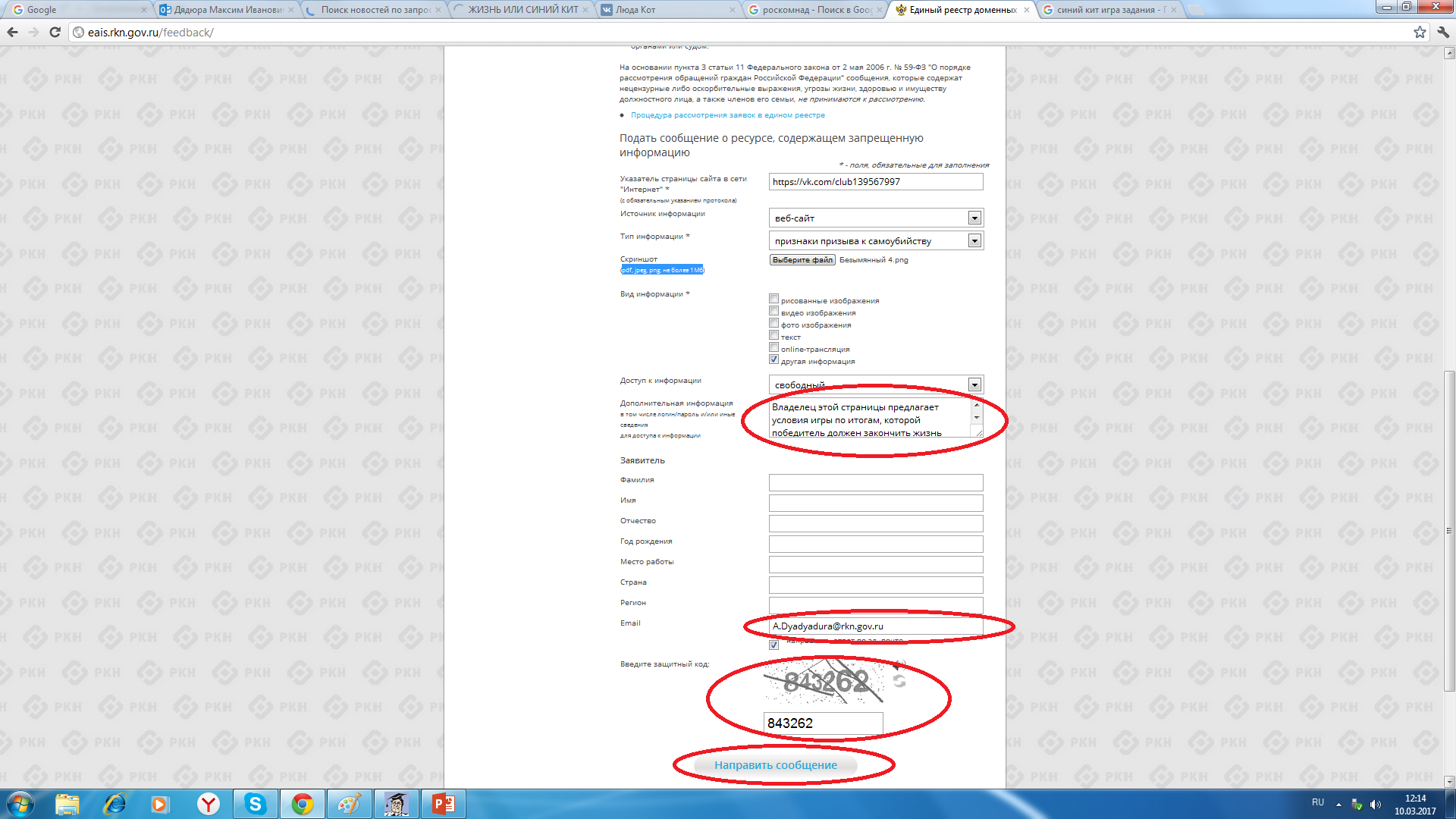 9
Проверяем отправку
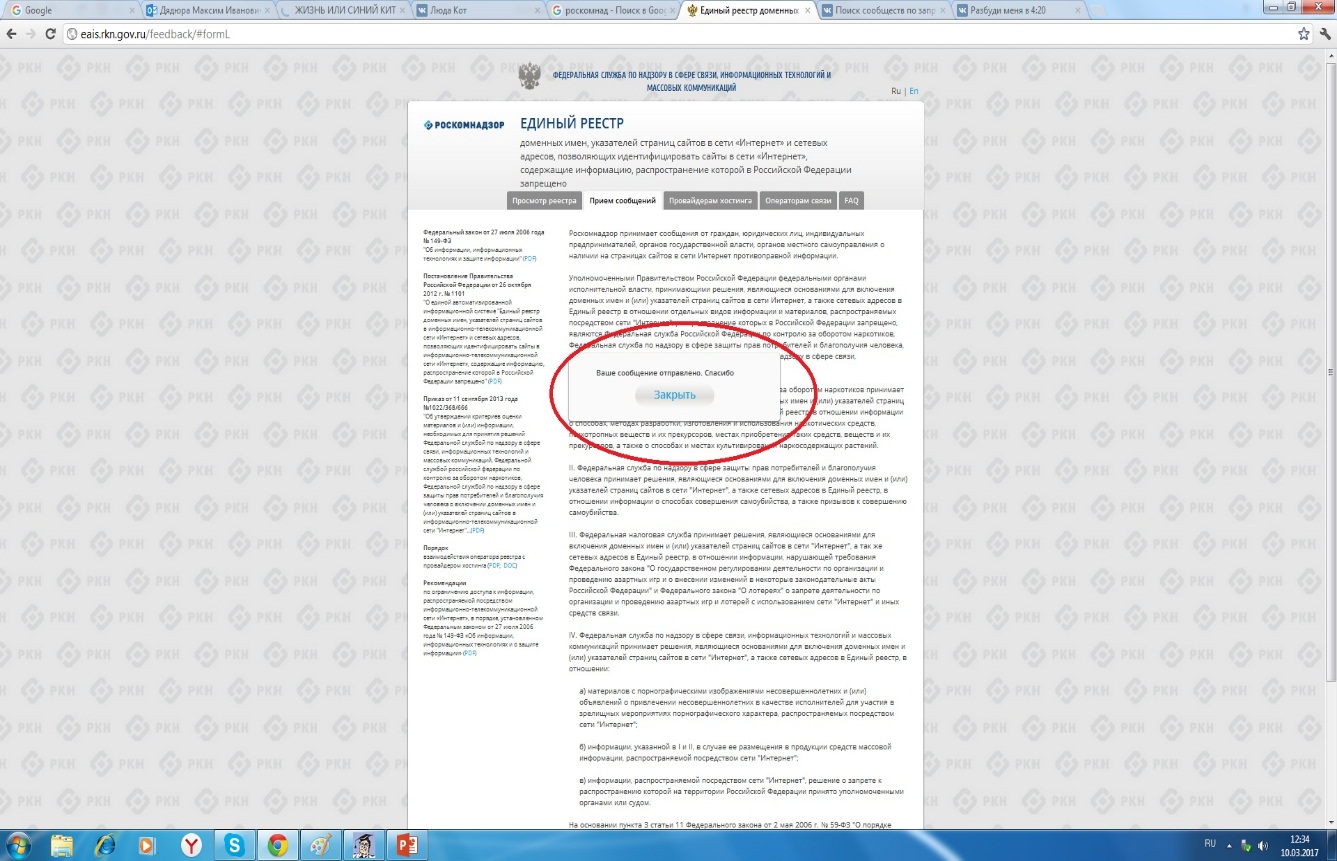 После того, как Вы нажали на кнопку «Направить сообщение», должно появиться уведомление следующего содержания «Ваше сообщение отправлено. Спасибо».
10
Проверяем отправку
Если после того как Вы нажали кнопку «Отправить сообщение», уведомление об успешной отправке не появилось, однако появилось одно или несколько сообщений с пометкой «Ошибка!», значит: 
 либо не заполнены или неверно заполнены обязательные для заполнения поля, 
 либо неверно указан защитный код (представлено на рисунке).

Внимательно изучите сообщения об ошибках! 
Устраните указанные ошибки, вновь введите в соответствующее поле защитный код и нажмите кнопку «Отправить сообщение».
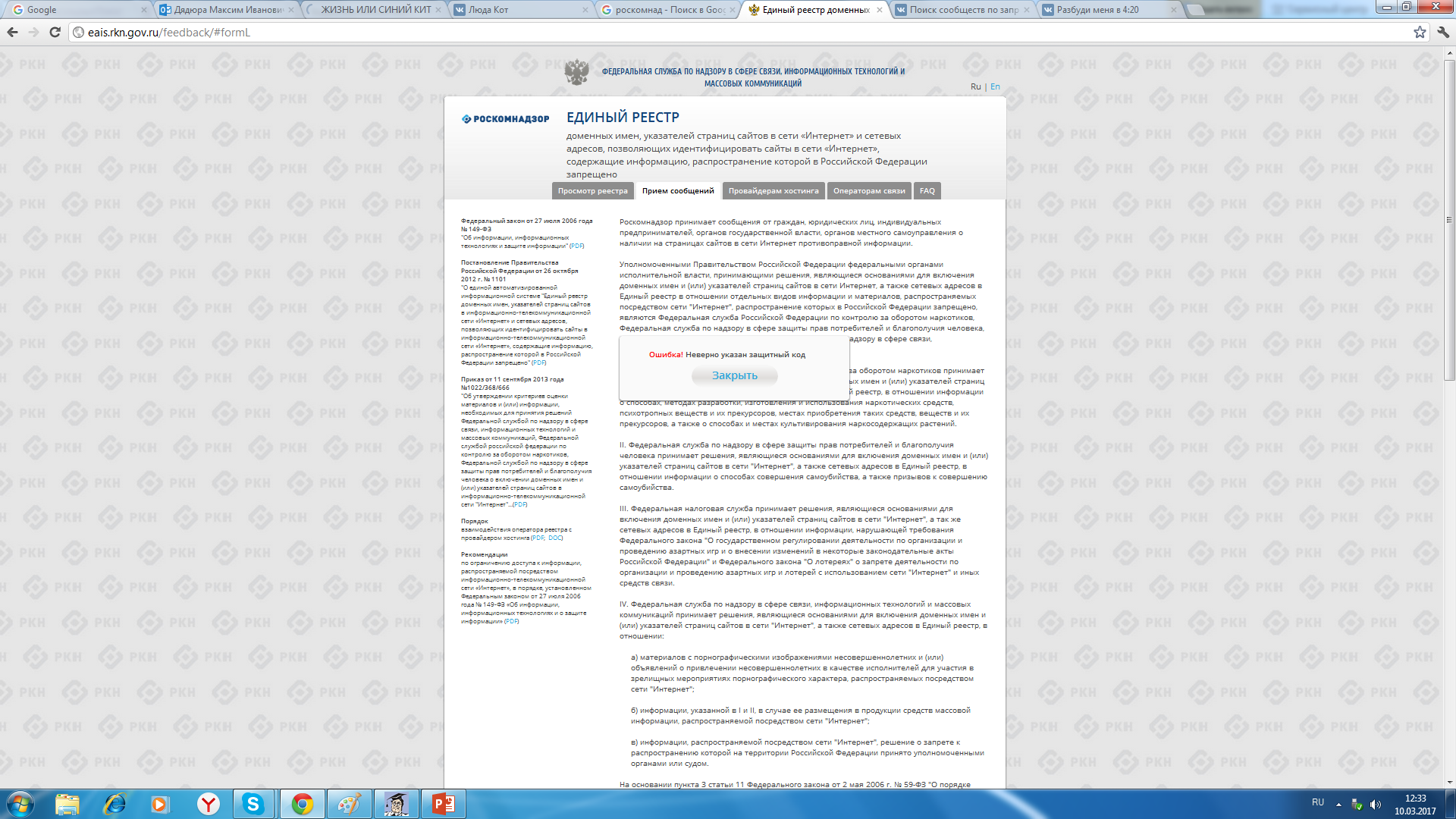 11
Информация о результатах рассмотрения сообщения
После рассмотрения Вашего заявления на указанный Вами электронный адрес электронной почты придет сообщение о результатах рассмотрения. 

В случае подтверждения наличия материалов с противоправным контентом доступ к указанному Вами ресурсу будет ограничен.
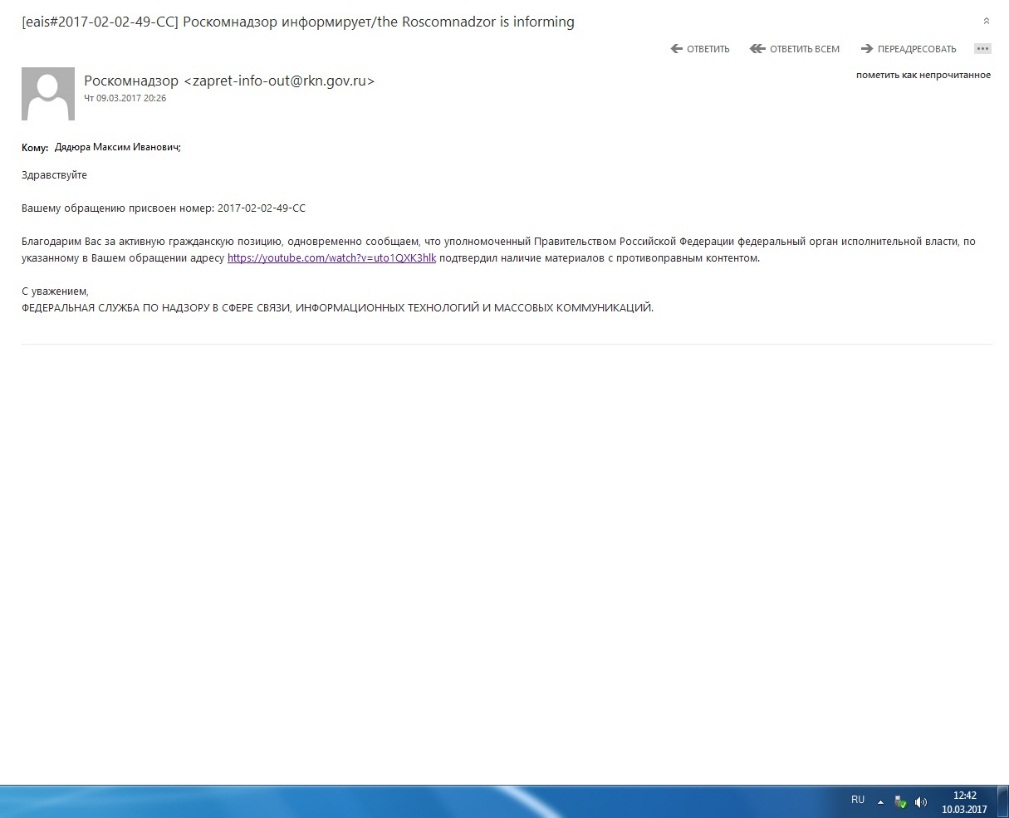 12
БЛАГОДАРИМ ВАС ЗА АКТИВНУЮ ГРАЖДАНСКУЮ ПОЗИЦИЮ!
13